INFO-AVOND ‘24-25
WELKOM!
Alejandro Couwet
Camille Byloos
Daan Baerts
Ella Nijssen 
Emma Mommen 
Jonas Vermesen 
Lien Onkelinx
Lucas Reekmans
Maite Carroccio
Marie Vernijns
Maximiliaan Daniëls
Toni Swinnen 
Warre Vandensavel
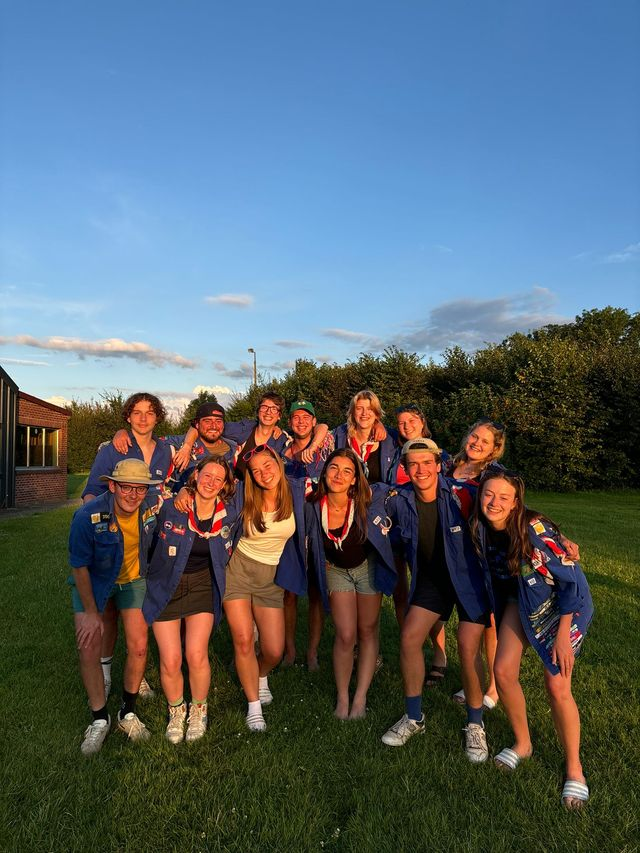 BANNEN:
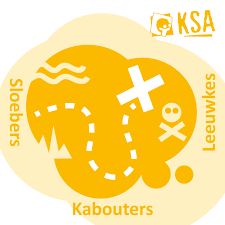 Sloebers
1ste tot en met 3de leerjaar
6 tot 9 jaar
BANNEN:
Joro’s
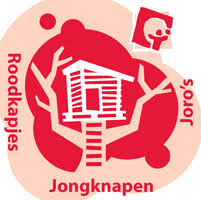 4de  tot en met 6de leerjaar
10 tot 12 jaar
BANNEN:
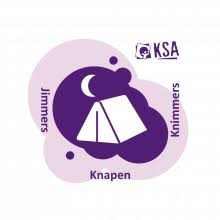 Knimmers
1ste tot en met 2de middelbaar
13 tot 14 jaar
BANNEN:
Sjo
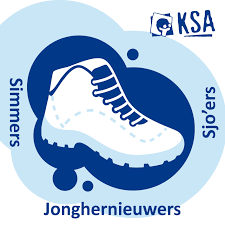 3de tot en met 5de middelbaar
15 tot 17 jaar
FINANCIËLE ACTIVITEITEN
Pastadag – 20 oktober (2024)
Kaartenverkoop: 30/09 – 3/10
Milac – 7 & 8 maart (2025)
Voorbereidingsweek: 3/03 – 7/03
Kaartenverkoop: 17/02 – 20/02
OVERIGE ACTIVITEITEN
Kerstfeestje			 				
			22 december 2024
Ledenweekend
			25-27 april 2025
Wafelverkoop
			24-27 maart 2025
KAMP
In juli 2025 gaan we op kamp naar: VERRASSING !
De joro’s, knimmers en de sjo 1 tot 10 juli
De sloebers gaan van 4 tot 10 juli

De bezoekdag zal plaatsvinden op 4 juli
ACTIVITEITEN
Sloebers, Joro’s, Knimmers en Sjo:
wekelijks zondagnamiddag: 14 u – 16.30 u
PRIKBORD
Via Whatsapp, de website en Facebook :
Maandelijks overzicht van o.a.:

Activiteiten op zondag
Financiële activiteiten
Geen ontspanning
Benodigdheden
Chauffeurs
…
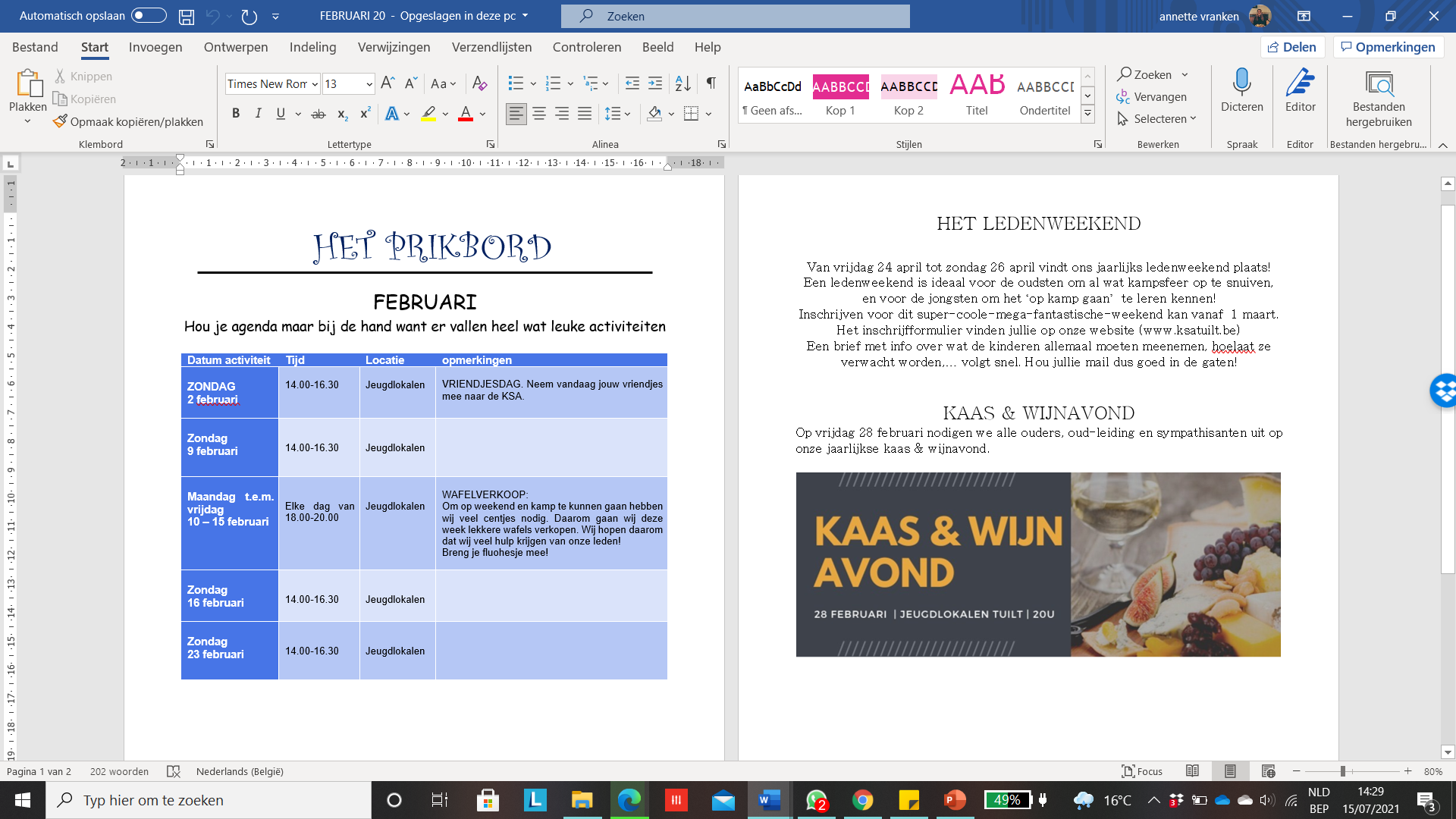 WHATSAPP
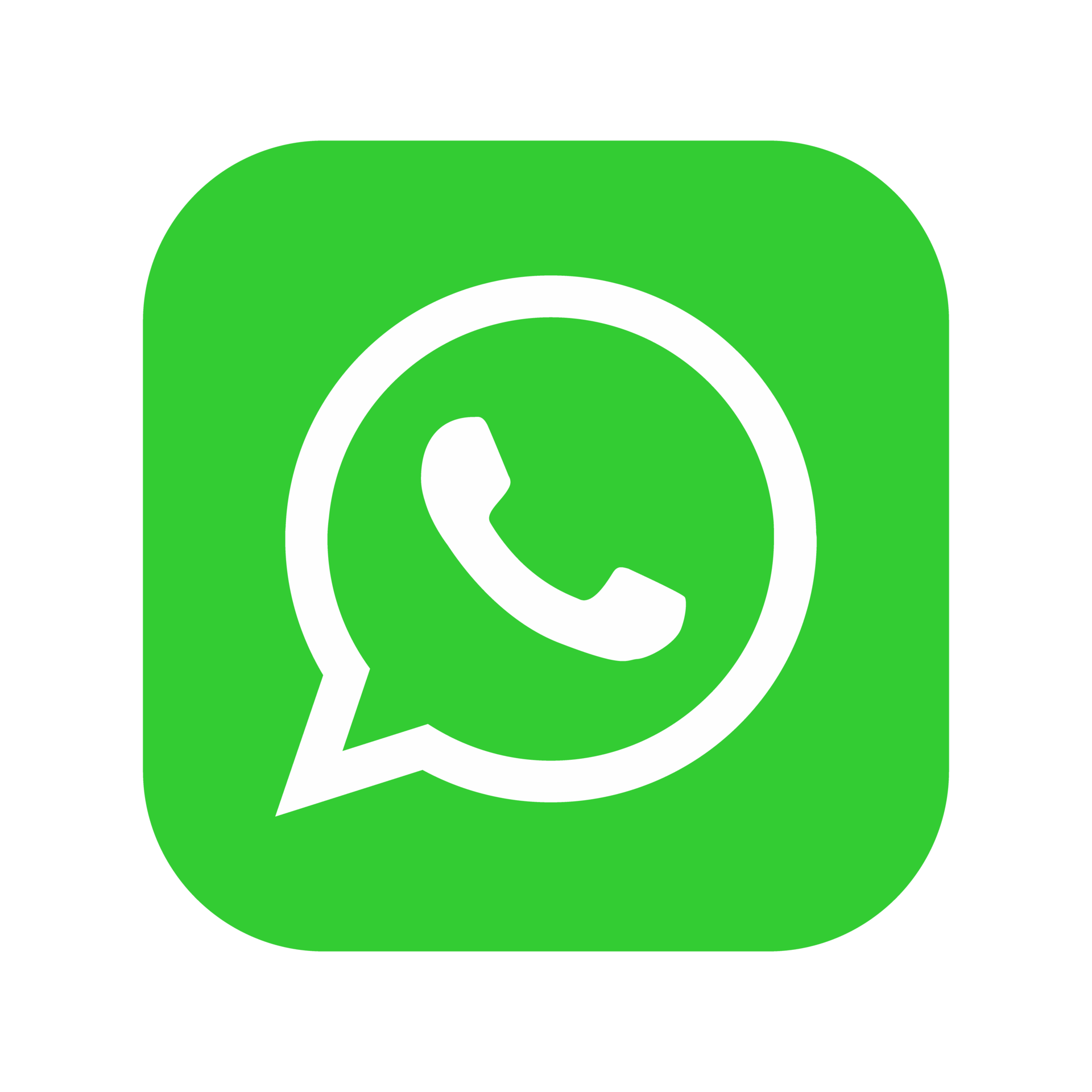 Whatsappgroep met leiding 
Prikbord, herinneringen, veranderingen, …
Telefoonnummer van inschrijving 
Geen Whatsapp  kijken voor een oplossing
WAT AANKOPEN ?
Verplicht: sjaaltje (€ 3,50)
  (sloebers: blauw / joro’s: rood / knimmers & sjo: oranje / 
	sjo: Hemd)
	!Sjaaltje te koop tijdens: info-avond, startdag en ontspanningen!

Optioneel: KSA Tuilt hoodie / T-shirt, pasdagen worden 2x in het jaar georganiseerd op de activiteit.

  Diverse KSA accessoires kunnen via ksa.be aangekocht worden.
De Leiding
DE LEIDING
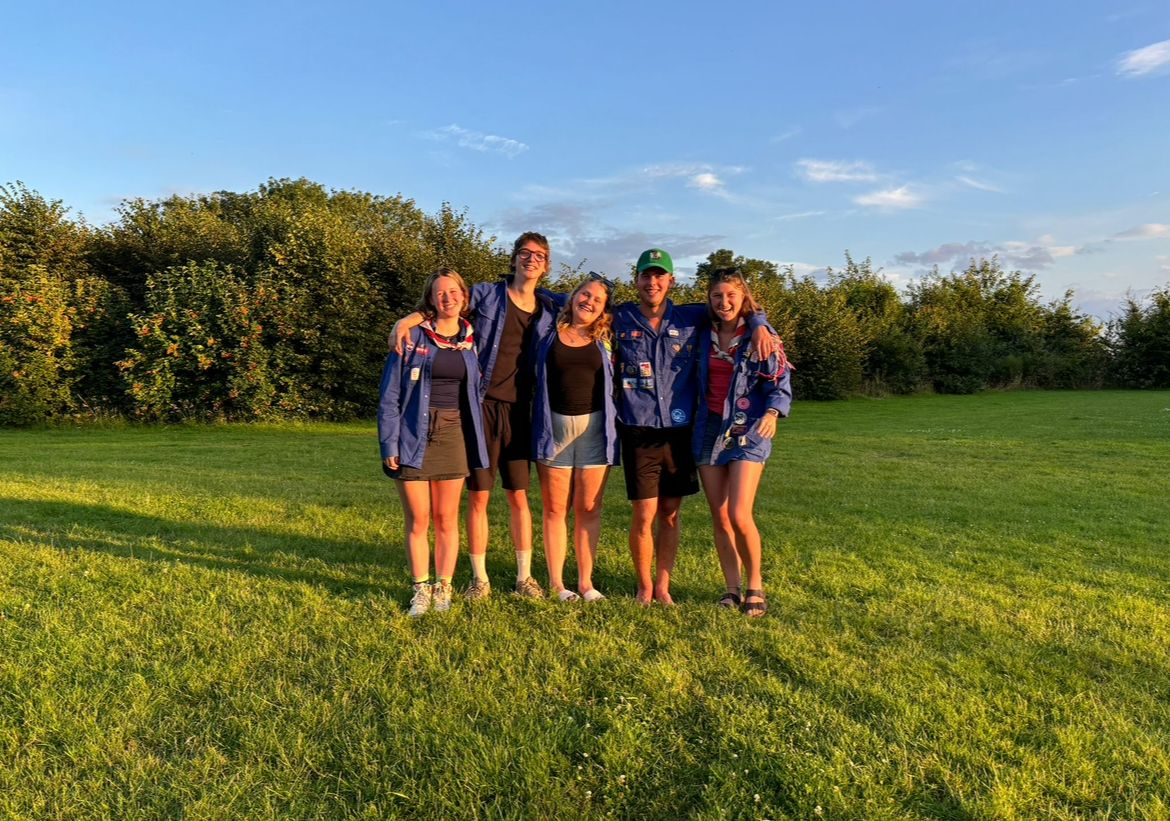 SLOEBERS
Camille
Warre
Daan
Emma
Ella
DE LEIDING
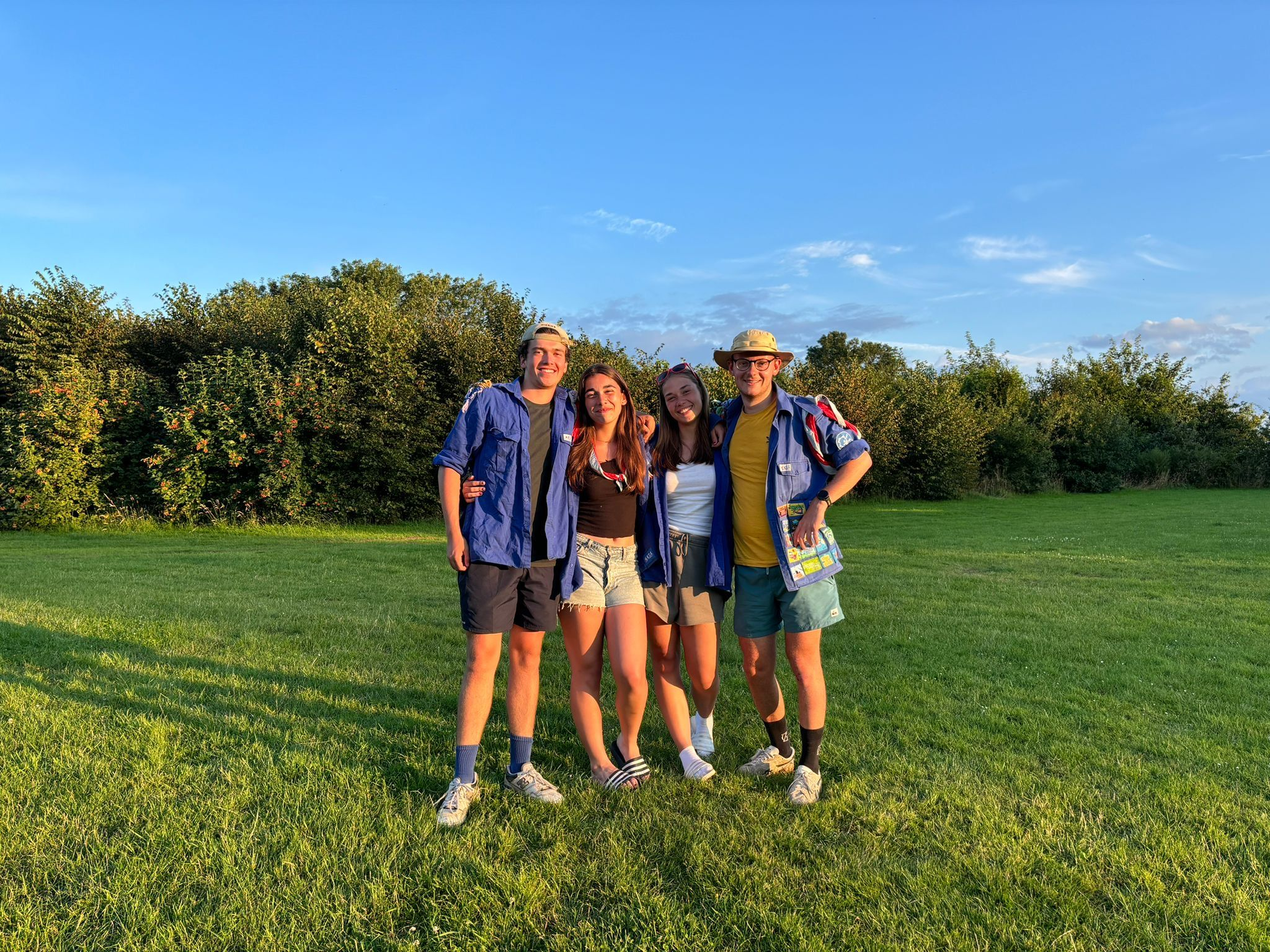 JORO’S
Vermesen 
Lucas 
Maite
Marie
DE LEIDING
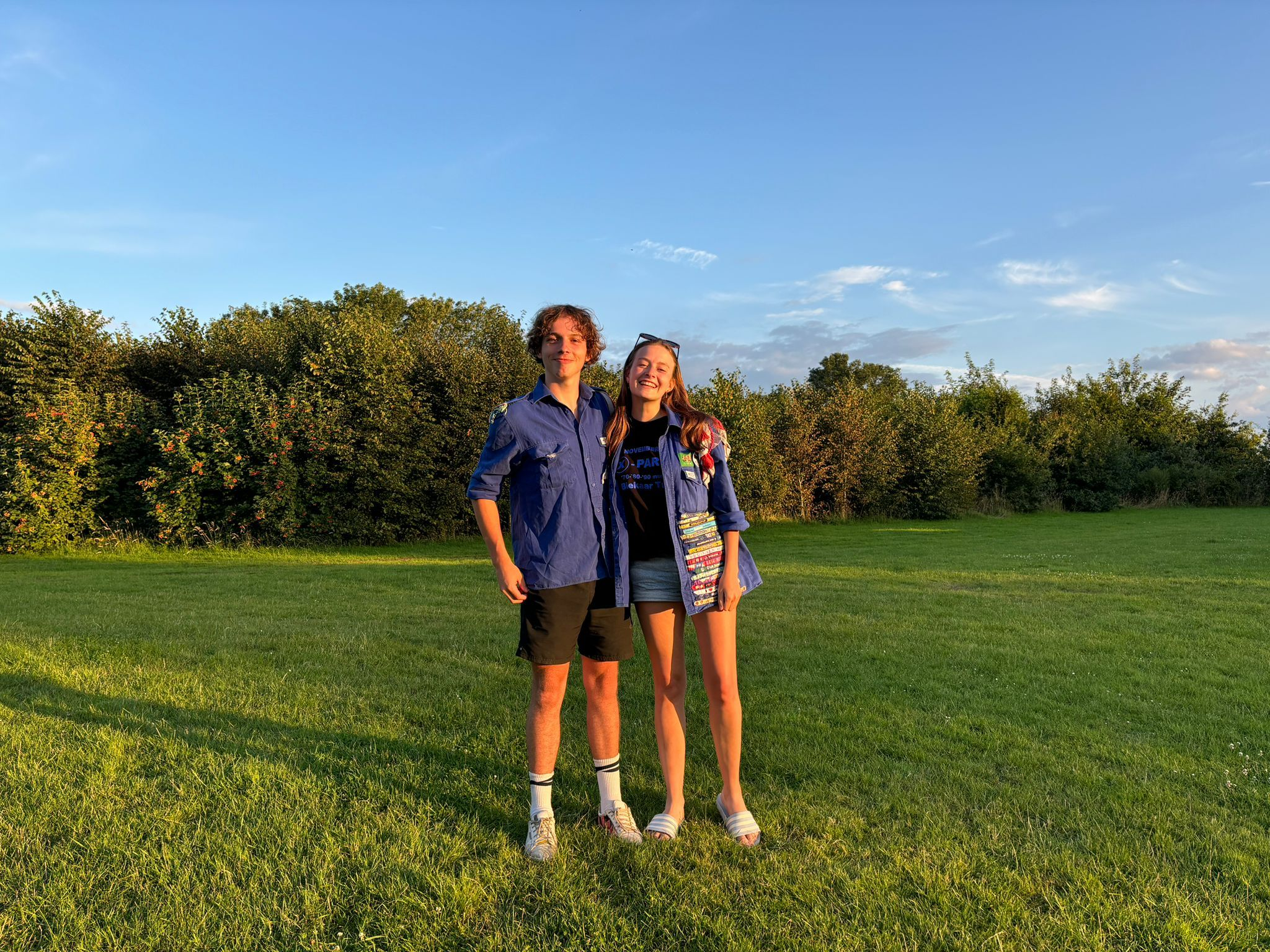 KNIMMERS
Max
Lien
DE LEIDING
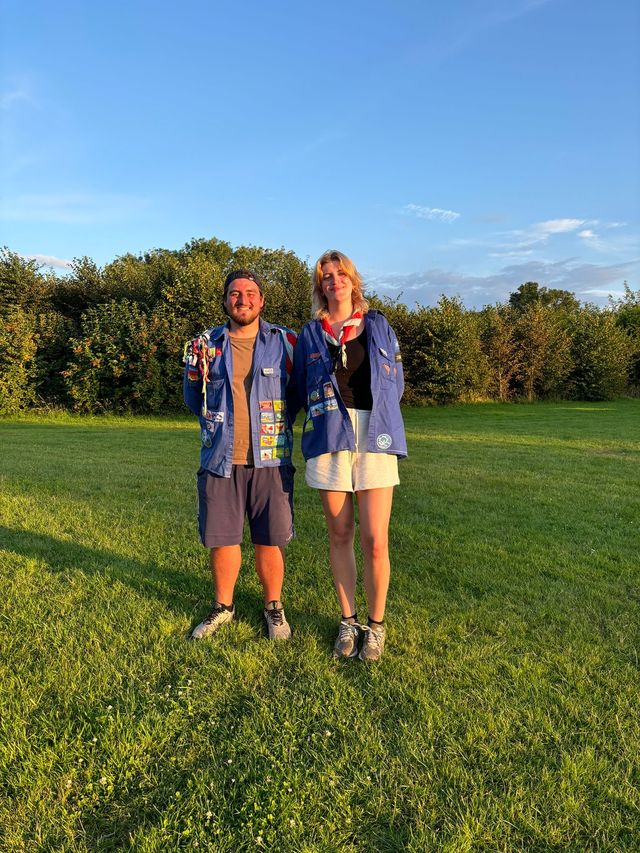 SJO
Ali
Toni
DE LEIDING
SLOEBERS
Camille
Warre
Daan
Emma 
Ella
JORO’S
Vermesen
Marie
Maite 
Lucas
KNIMMERS
Max
Lien
SJO
Ali
Toni
HOOFDLEIDINGEN  Max en Camille
LIDGELD
€ 50 per kind
(€25 hiervan gaat naar KSA Nationaal)
Inclusief:
	- zwemmen
	- schaatsen
	- verzekering

Exclusief:
	- kamp
	- ledenweekend
	- start- en eindactiviteit
Tip: laat een formulier van CM of de Voorzorg invullen en krijg een deel terugbetaald !
Startdag 
22 september
STARTDAG :Sloebers 21 sep!!
Blote voetenpad Landen 
Vertrek: 10u verwacht in Landen 
Aankomst: 16:40u ophalen in Landen
 tip: carpoolen 
Wat meenemen?: lunchpakket, sjaaltje, koekje, HANDDOEKJE

Prijs:
Leden en niet leden: Gratis


Adres: Sint-Gittersplein 1, 3400 Landen
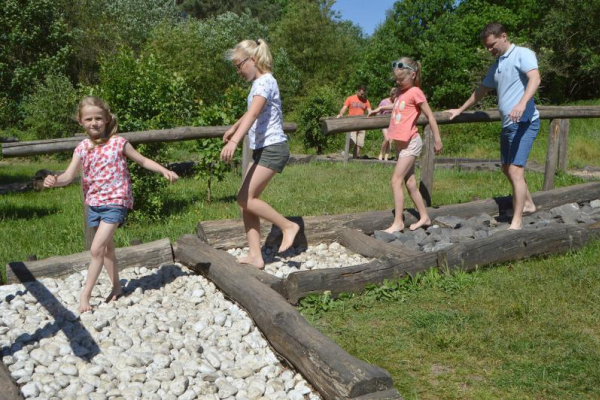 Ten laatste inschrijven 8 september door via formulier op www.ksatuilt.be
STARTDAG : Joro’s
KinderRijck in Bilzen (speeltuin + lasershooten)
Vertrek: 10u verwacht aan KinderRijck
Aankomst: 16:40u ophalen aan KinderRijck
Wat meenemen?: lunchpakket, sjaaltje, koekje,…

Prijs:
Leden: 14 euro
Niet leden: 21 euro
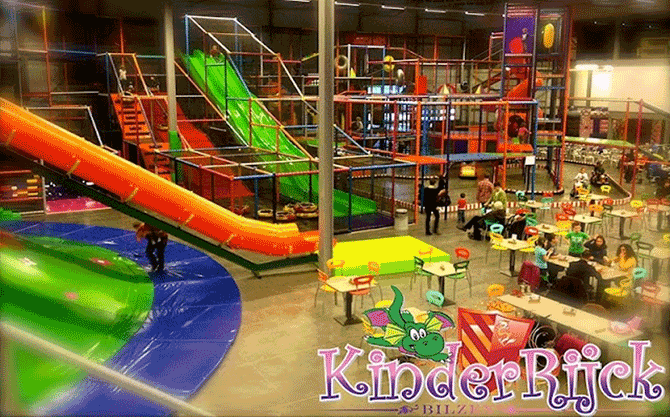 Ten laatste inschrijven 8 september door via formulier op www.ksatuilt.be
STARTDAG :Knimmers
Adventure Parc in Waver 
Vertrek: 9u15 station Hasselt
Aankomst: 18:30u station Hasselt
Wat meenemen?: lunchpakket, koekje, stevige schoenen, sjaaltje optioneel: geld

Prijs:
Leden: 30 euro
Niet leden: 37 euro
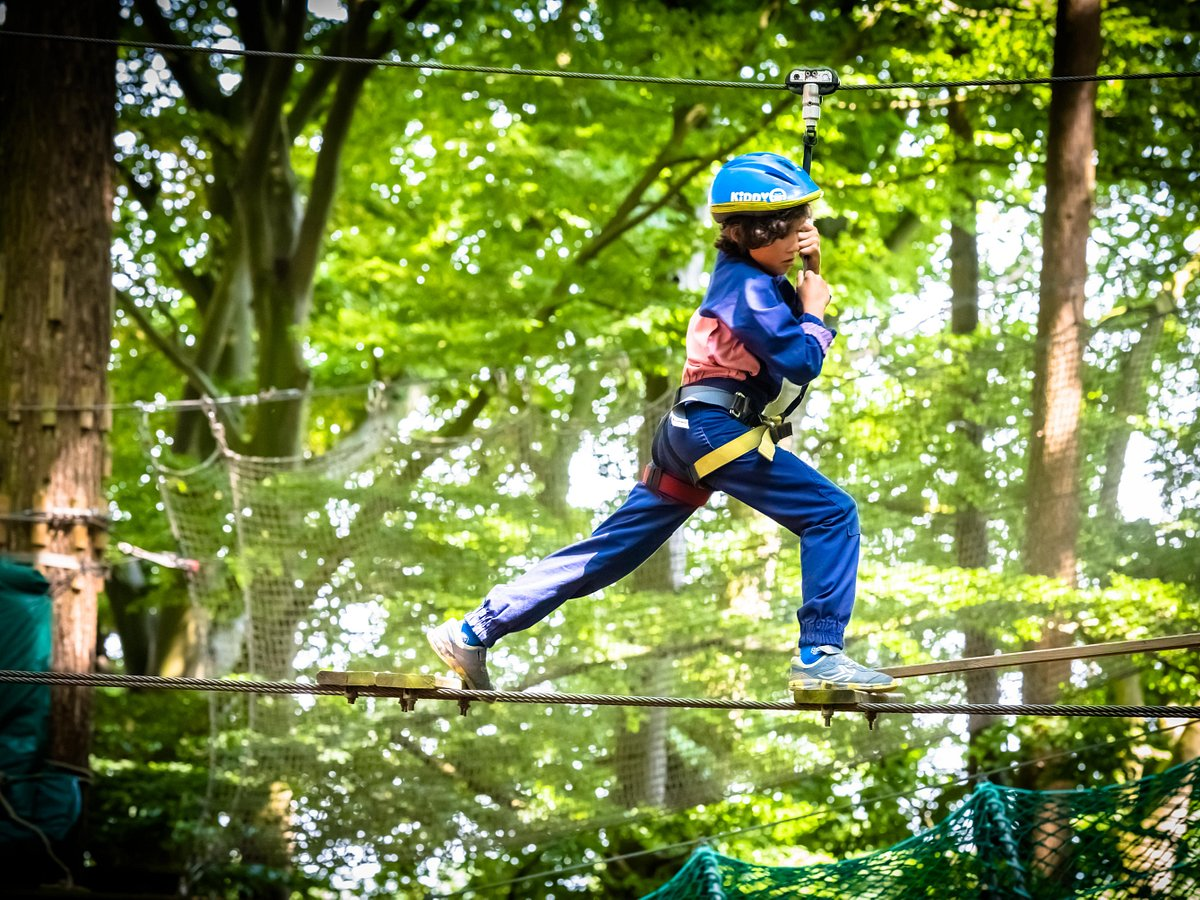 Ten laatste inschrijven 8 september door via formulier op www.ksatuilt.be
STARTDAG : Sjo
Quad rijden in Pelt
Vertrek: 8:45u station Hasselt
Aankomst: 16:40u station Hasselt
Wat meenemen?: lunchpakket, hemd, koekje, Mobib kaart, optioneel: geld

Prijs:
Leden: 29 euro
Niet leden: 36 euro
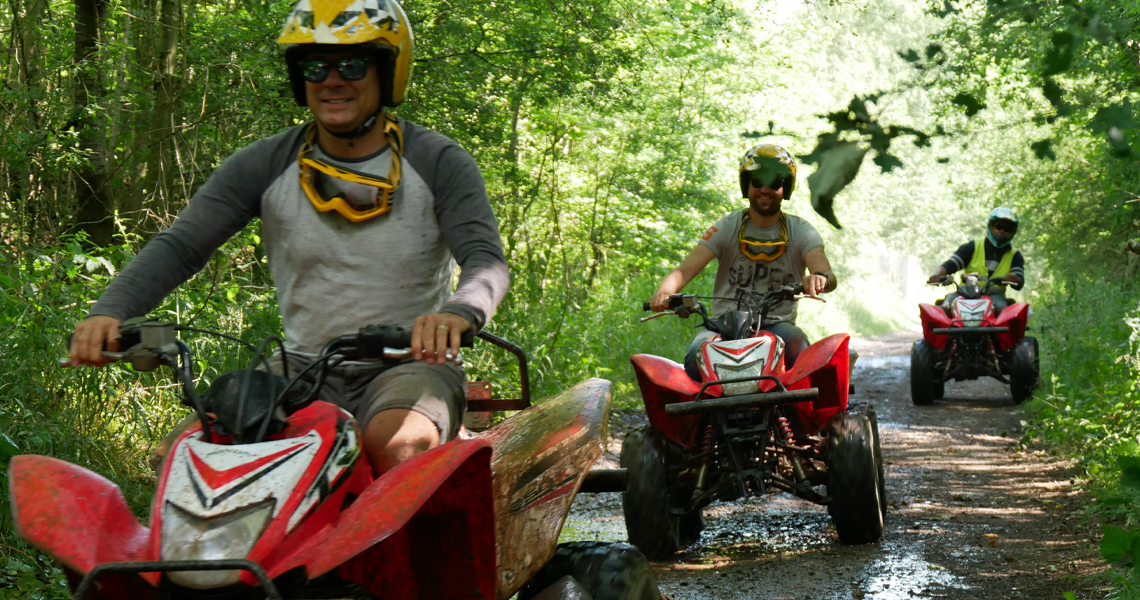 Ten laatste inschrijven 8 september door via formulier op www.ksatuilt.be
KSA TUILT ONLINE
WWW.KSATUILT.BE 

sloebers@ksatuilt.be
joros@ksatuilt.be
knimmers@ksatuilt.be
sjoers@ksatuilt.be
jeugdraad@ksatuilt.be: alle leiding
	 voornaamleiding@ksatuilt.be
Samenvatting Datums:
2024
2025
Deadline inschrijven startdag: 8 september 
Startdag: 22 september
 Sloebers: 21 september
Kaartenverkoop pastadag: 30/09 – 3/10 (18u- 20u) 
Pastadag: 20/10
Kerstfeestje: 22/12
Kaartenverkoop Milac: 17/02 – 20/02 
Milac: 3/03 – 8/03
Wafelverkoop: 24/03 – 27/03
Eindactiviteit: 18/05
Kamp: 1-10 juli (sloebers: 4-10juli)
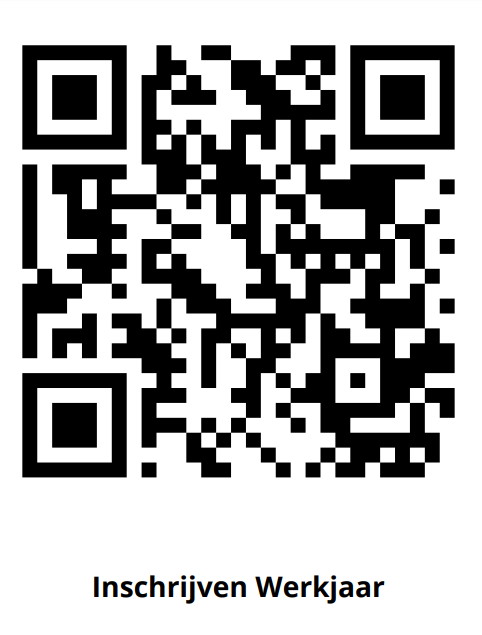 QR Code inschrijven: